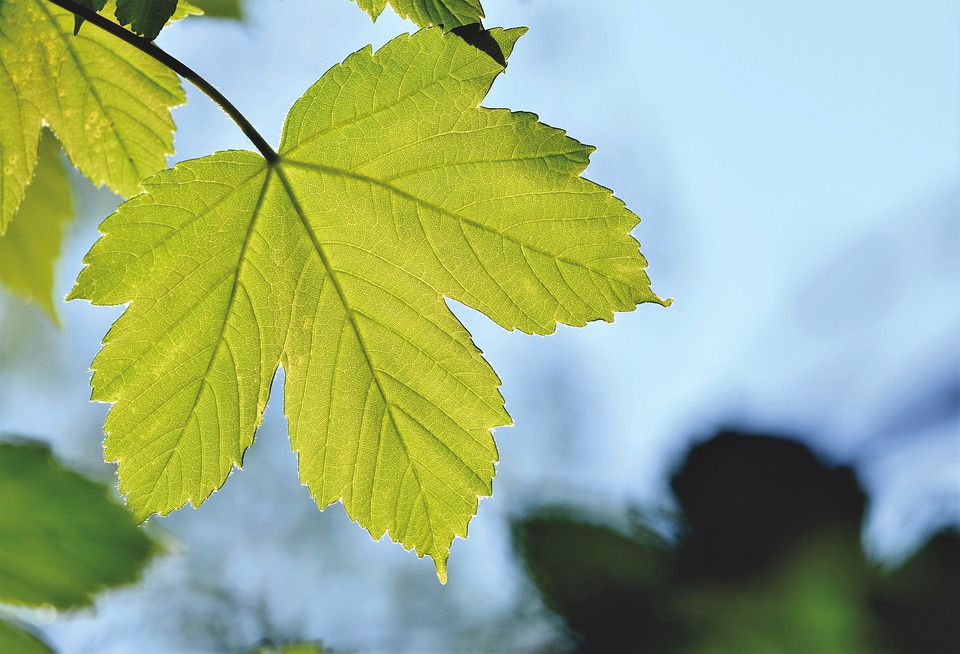 ISRAEL
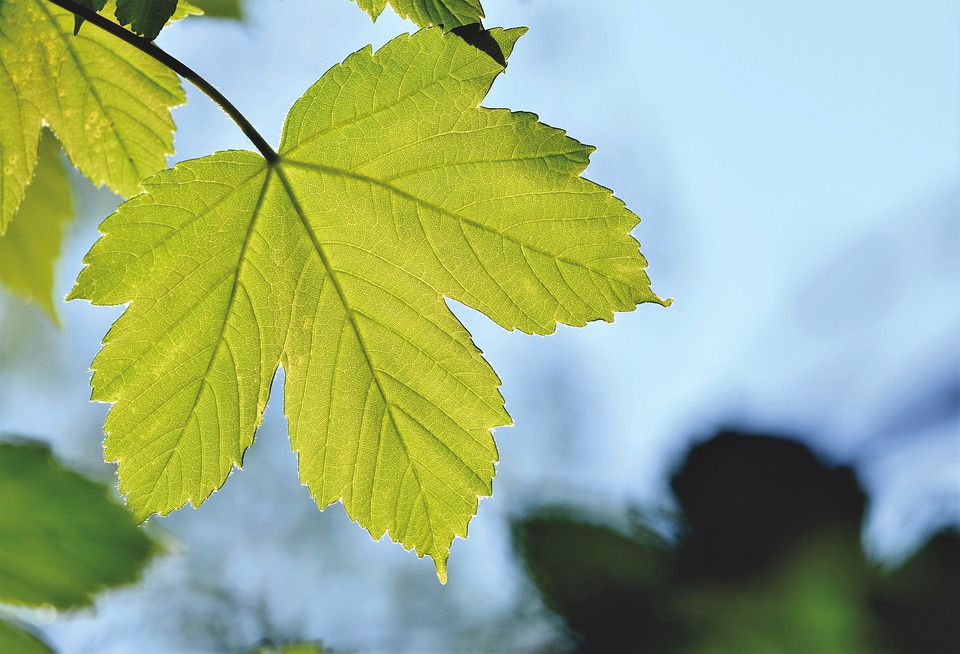 1Israel, soon will go forth running,
Wondered at army, led by Inspiration.
When will she, fair as the moon be?
Soon after the heart operation.
Chorus:Come my brother come, come my sister come,
Get ready to join the mighty army.
A great and a strong, never been the like,
Neither after many generations.
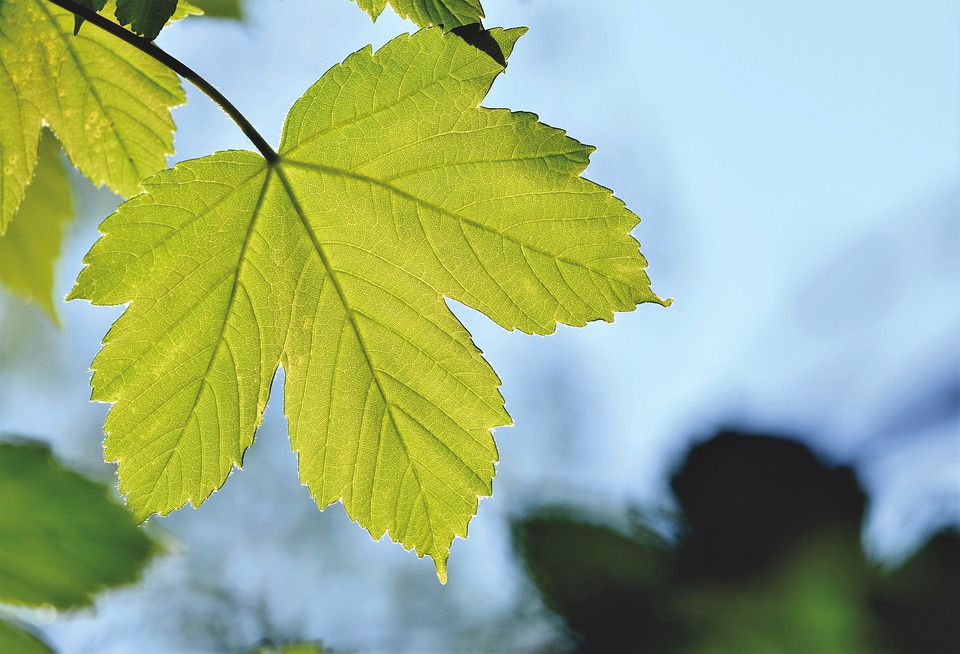 2Israel, soon will souls be winning,
Terrible an army, led by Inspiration.
When will she, clear as the sun be?
Soon after the servants’ election.
Chorus:Come my brother come, come my sister come,
Get ready to join the mighty army.
A great and a strong, never been the like,
Neither after many generations.
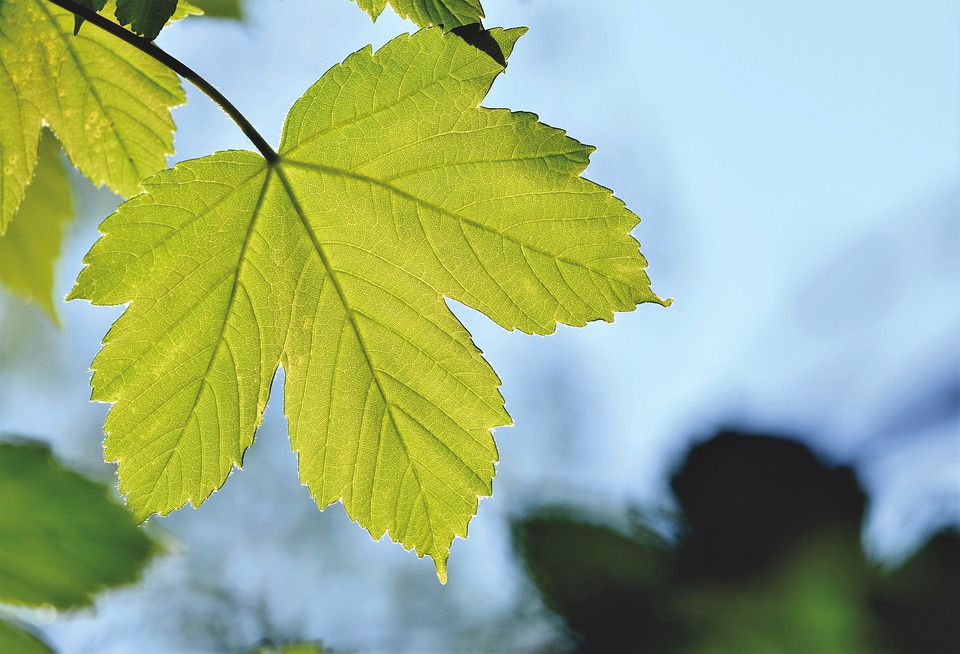 3Israel, soon will sound the warning,
One forty-four thousand, led by Inspiration.
When will she, compass the whole globe?
Soon after tarrying on mount Zion.
Chorus:Come my brother come, come my sister come,
Get ready to join the mighty army.
A great and a strong, never been the like,
Neither after many generations.